MANAJEMEN SUMBER DAYA MANUSIA.
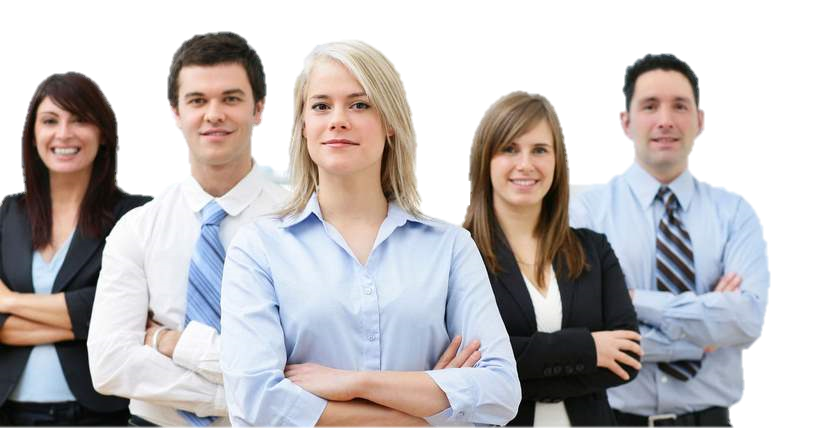 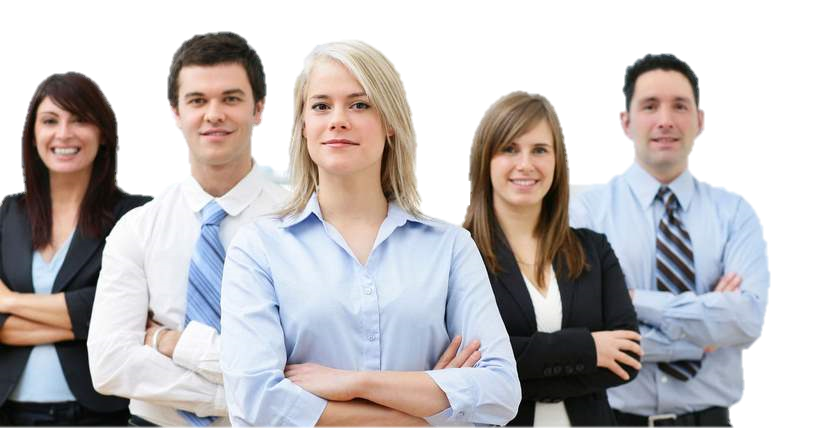 Halo Semua!
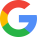 Perkenalan Diri
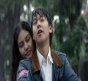 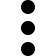 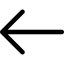 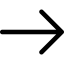 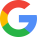 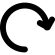 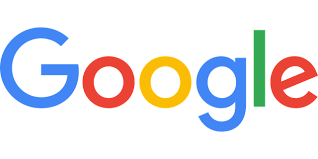 Nama Anggota:
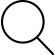 ININ
Indri Ashari - 2019011016
Mitha Permata Septiani - 201901008
Retno Diah Hapsari - 2019011025
Sheril Jessica Silitonga - 2019011026
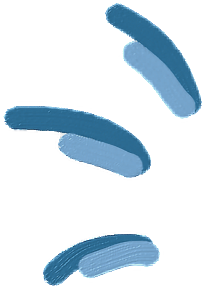 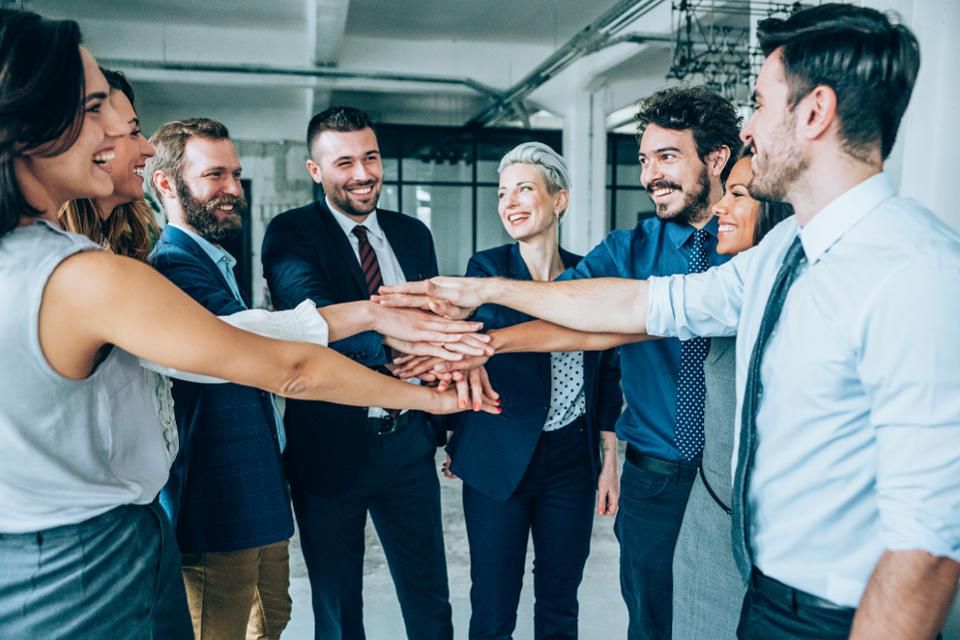 MANUSIA SEBAGAI SUMBER DAYA ORGANISASI
PENGERTIAN MSDM
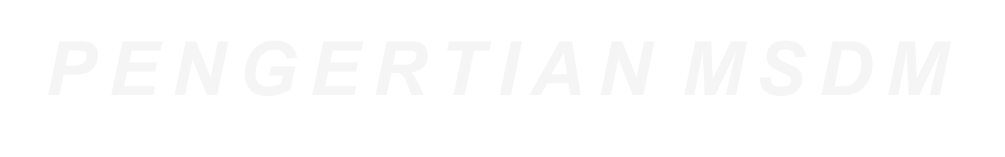 Manajemen Sumber Daya Manusia (MSDM) adalah fungsi kegiatan pengelolaan staf atau personil-personil dalam organisasi, yang meliputi aktivitas perencanaan sumber daya manusia, perekrutan, seleksi, orientasi pelatihan, pengembangan, penilaian kinerja, dan kompensasi.

Tujuan manajemen sumber daya manusia adalah meningkatkan kontribusi produktif para karyawan bagi organisasi secara stratejik, etis, dan bertanggung jawab sosial. (Werther & Davis 1996)
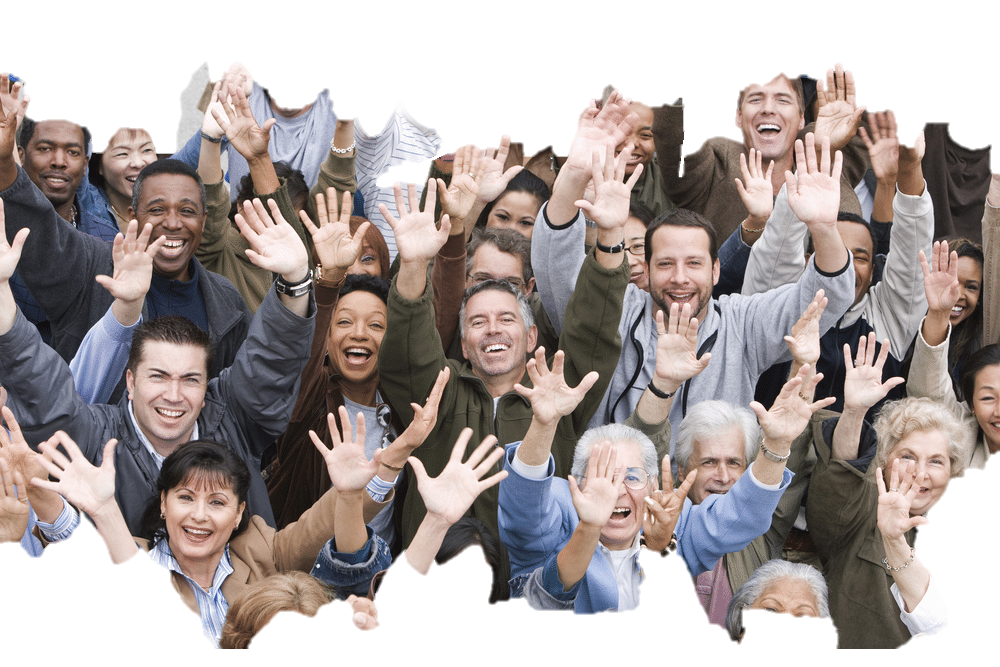 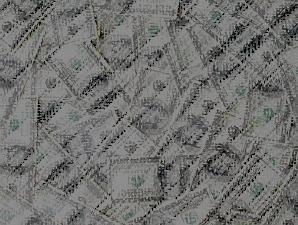 Proses MSDM
PERENCANAAN SDM

PEREKRUTAN

SELEKSI

ORIENTASI

PELATIHAN DAN PENGEMBANGAN

PENILAIAN KINERJA

KOMPENSASI

KEPUTUSAN-KEPUTUSAN LAINNYA BERKENAAN DENGAN PERSONALIA 

PERPINDAHAN, DEMOSI, BERHENTI/KELUAR DARI PEKERJAAN.
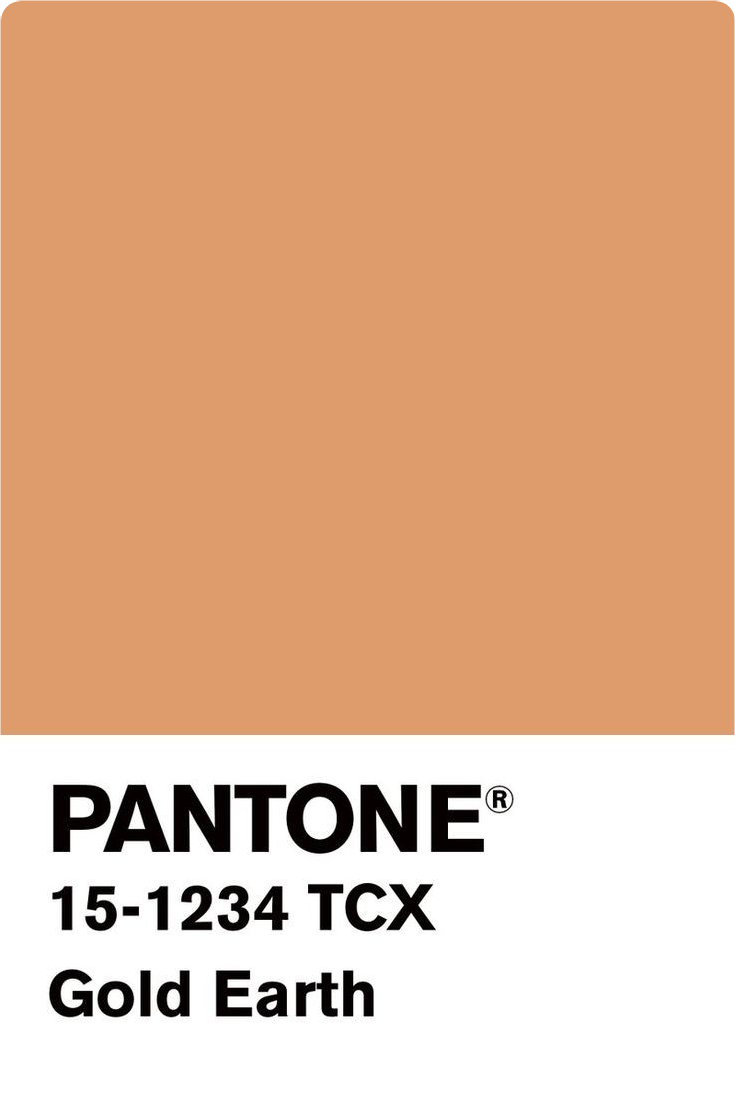 PERENCANAAN  SDM
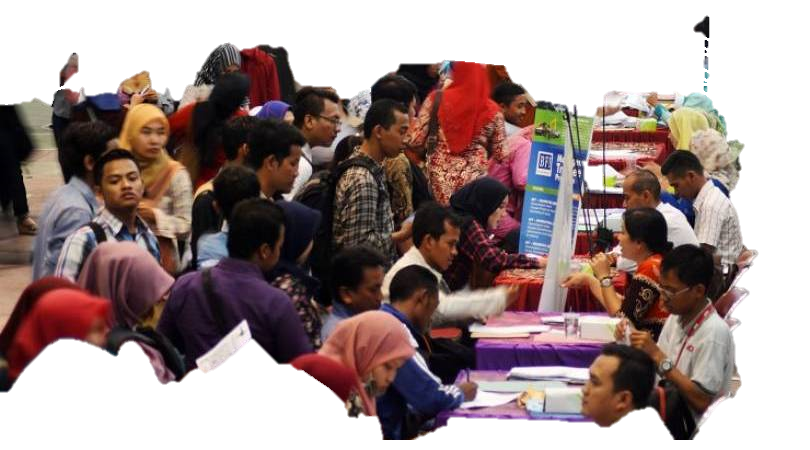 UNTUK MENENTUKAN KEBUTUHAN AKAN TENAGA KERJA, MAKA TERLEBIH DAHULU DIPERLUKAN
         JENIS/MUTU KARYAWAN YANG DIINGINKAN SESUAI DENAN PERSYARATAN JABATANNYA 
DAN JUMLAH TENAGA KERJA YANG AKAN DITARIK
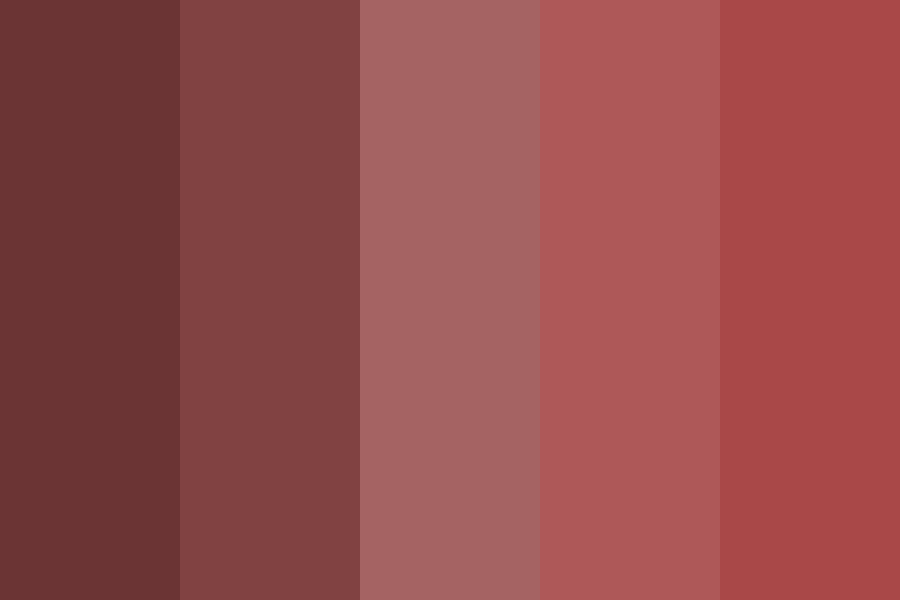 RECRUITMENT / PENARIKAN
REKRUTMEN ADALAH USAHA MENCARI DAN MEMPENGARUHI TENAGA KERJA AGAR MAU MELAMAR LOWONGAN PEKERJAAN YANG ADA DALAM SUATU PERUSAHAAN 
( HASIBUAN, 2000 )
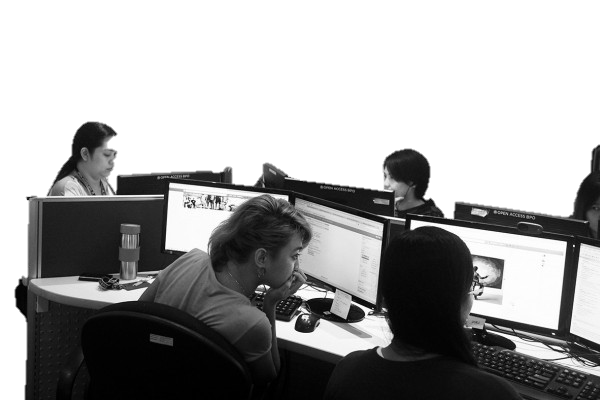 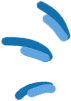 STEPS IN THE SELECTION PROCESS( Werther & Davis, 1996)
ASUMSI – ASUMSI  SELEKSI PEGAWAI

1. KAPASTIAN JUMLAH PEGAWAI YANG DI
    BUTUHKAN
2. KEJELASAN STANDAR KUALIFIKASI YANG
    DIBUTUHKAN
3. GAMBARAN KUALIFIKASI DARI SEJUMLAH
    PELAMAR YANG ADA
4. KEPASTIAN DARI POLA SELEKSI PEGAWAI
    / SERANGKAIAN ALAT- ALAT SELSKSI
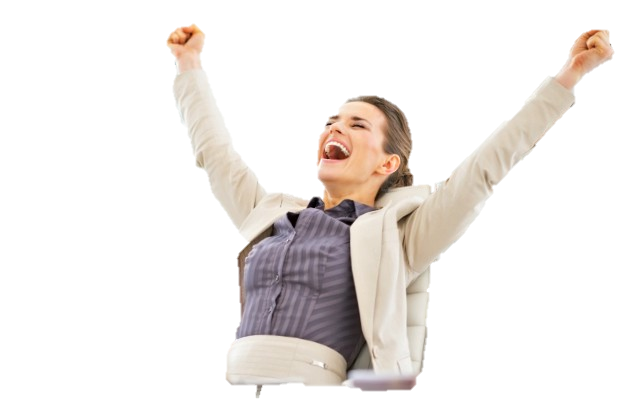 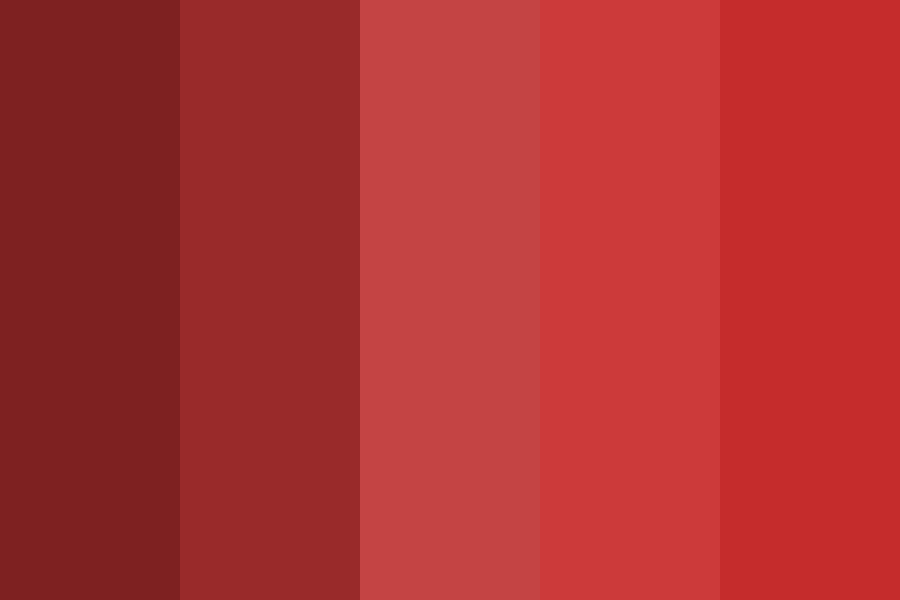 RUANG LINGKUP PENILAIAN  KINERJA
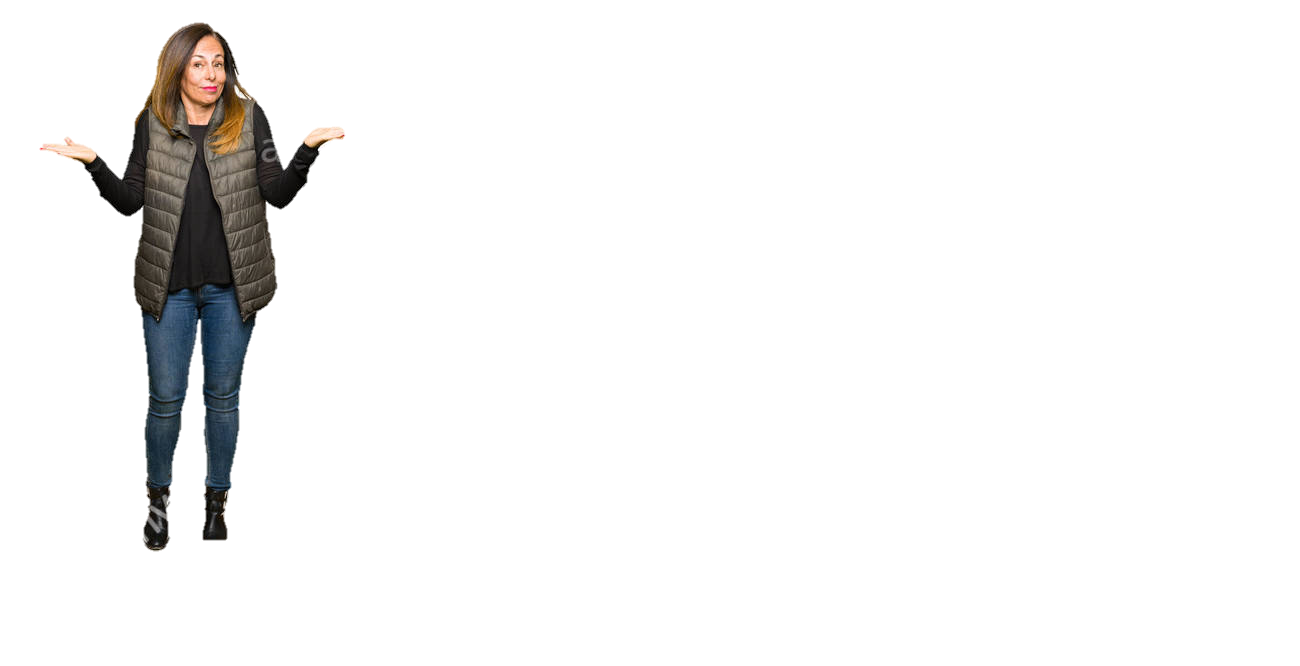 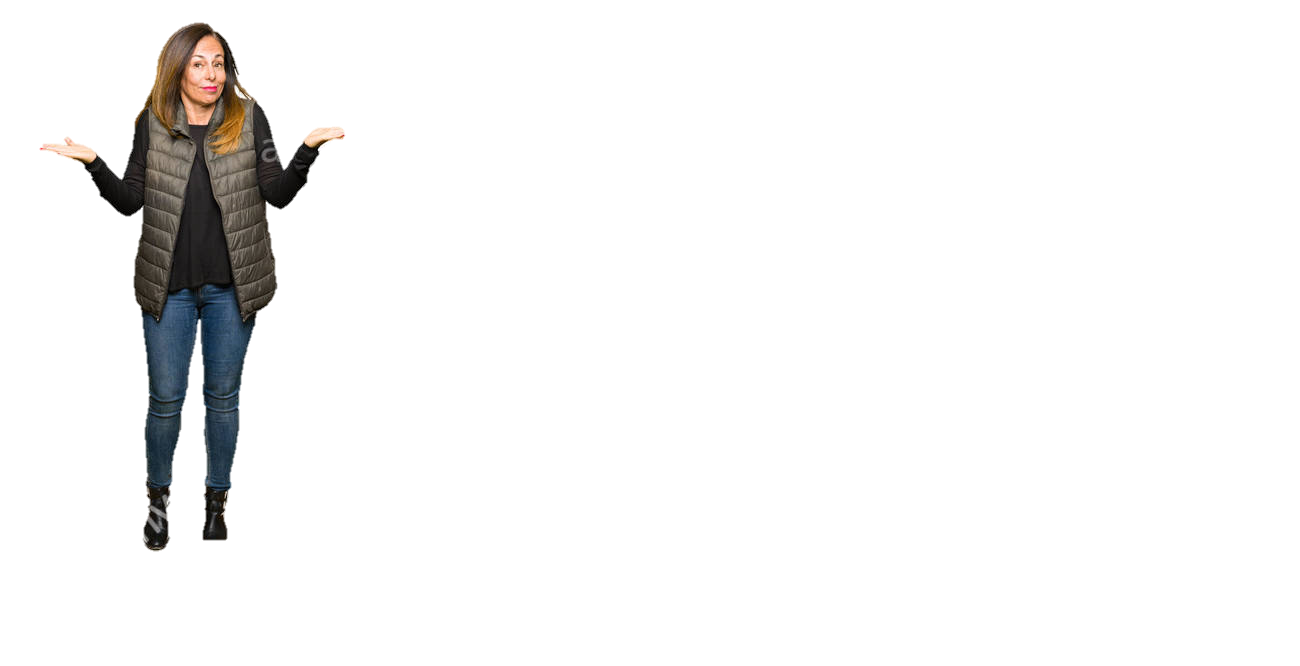 WHAT
WHO
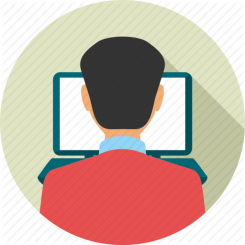 WHY
HOW
WHEN
WHERE
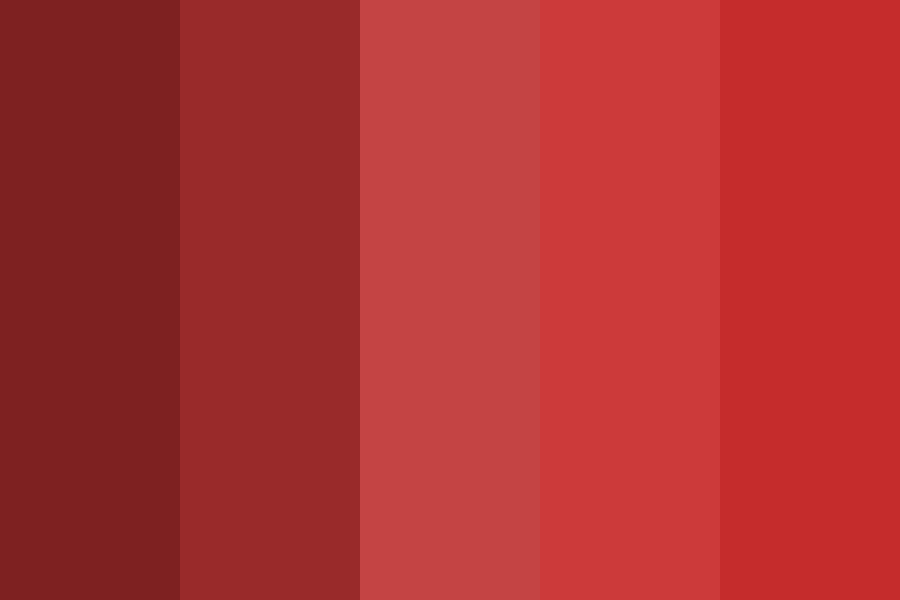 KOMPENSASI
KOMPESASI
DIBEDAKAN
DIRECT COMPENSATION
INDIRECT COMPENSATION
KESEJAHTERAAN KARYAWAN
GAJI, UPAH, UPAH INSENTIF
PROGRAM KOMPENSASI
BERTUJUAN UNTUK KEPEN-TINGAN PERUSAHAAN, KARYA-WAN, DAN PEMERINTAH ATAU MASYARAKAT.
HARUS DAPAT  MENJAWAB PERTA-NYAAN APA YANG MENDORONG SESE-ORANG ITU BEKERJA DAN MENGAPA ADA ORANG YANG BEKERJA KERAS, SEDANG ORANG LAIN BEKERJANYA SEDANG-SEDANG
MOTIVASI KERJA
( Peterson dan Plowman)
KEINGINAN
KEBUTUHAN
. THE DESIRE TO LIVE
. THE DESIRE FOR POSESSION
. THE DESIRE FOR POWER
. THE DESIRE FOR RECOGNATION
. KEBUTUHAN FISIK
. KEBUTUHAN SOSIAL.  
. KEBUTUHAN EGOISTIK
TERPUASKAN
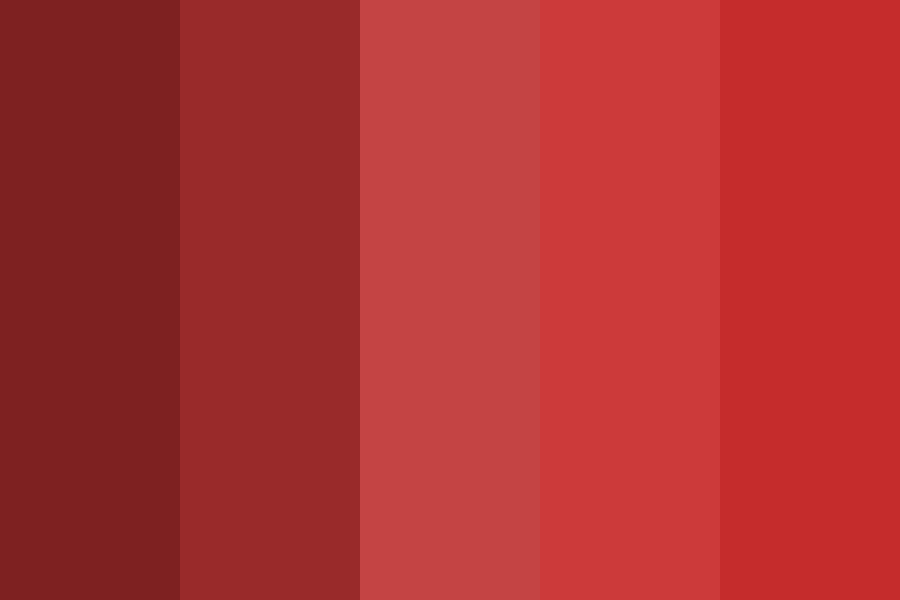 Promosi, Demosi dan Mutasi pada MSDM
Promosi adalah penghargaan dengan kenaikan jabatan dalam suatu organisasi ataupun instansi baik dalam pemerintahan maupun non pemerintah (swasta).
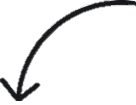 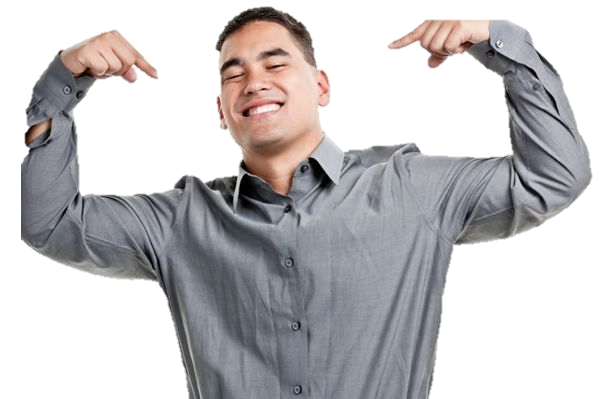 Menurut Suratman (1998) demosi adalah penurunan jabatan dalam suatu instansi yang biasa dikarenakan oleh berbagai hal, contohnya adalah keteledoran dalam bekerja.
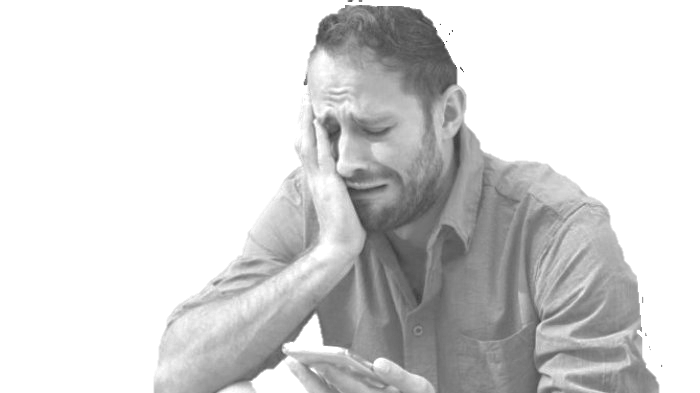 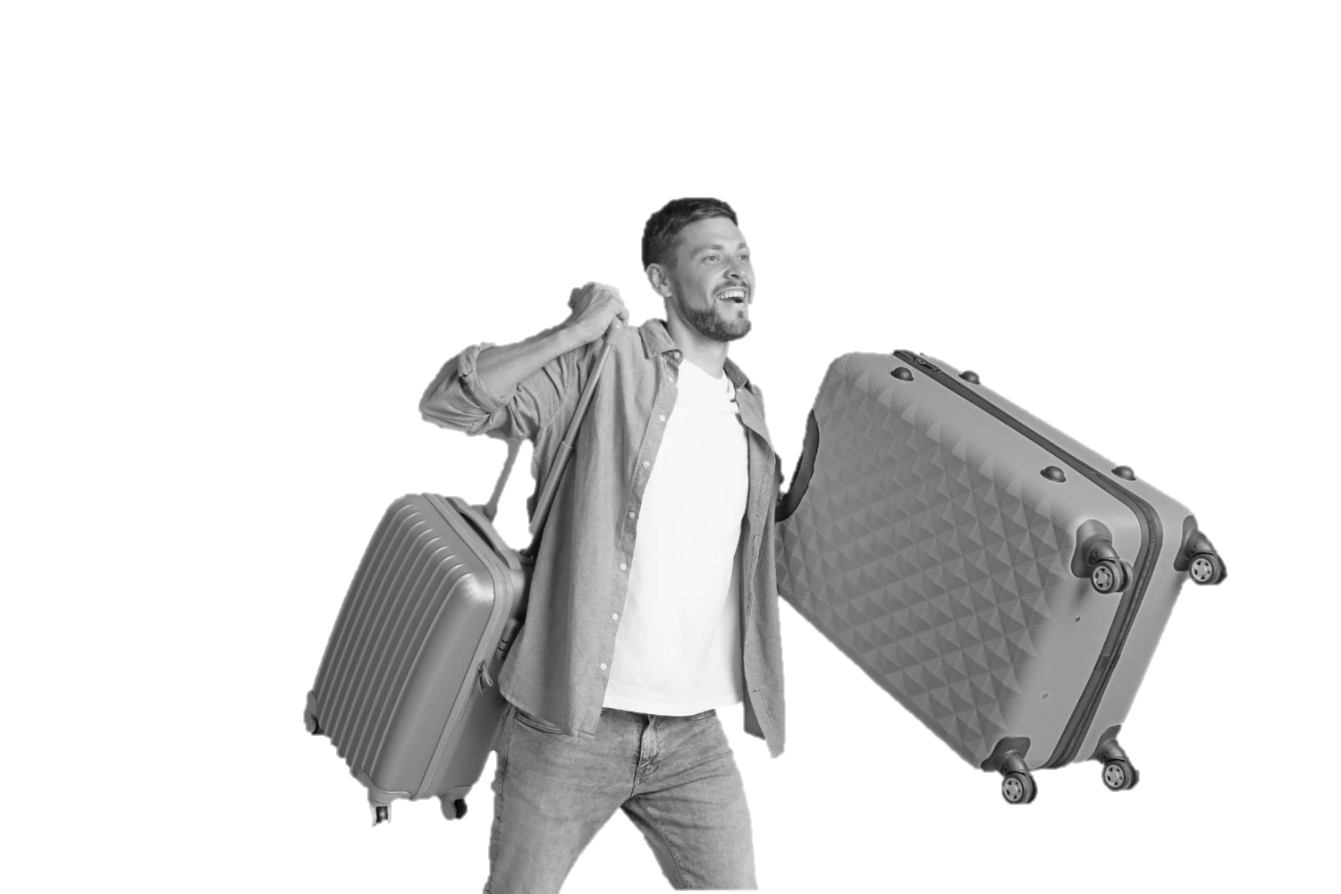 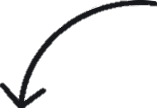 PROMOSI
DEMOSI
Mutasi atau transfer menurut Wahyudi (1995 )adalah perpindahan pekerjaan seseorang dalam suatu organisasi yang memiliki tingkat level yang sama dari posisi perkerjaan sebelum mengalami pindah kerja.
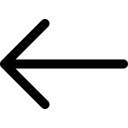 MUTASI
БЛАГОДАРЮ ВАС
Any Question?